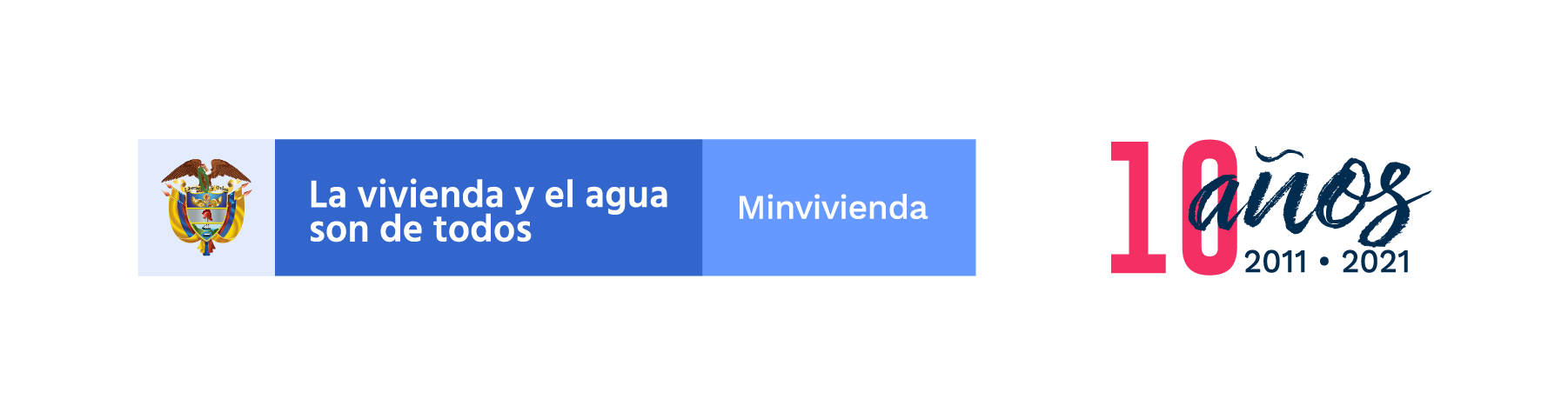 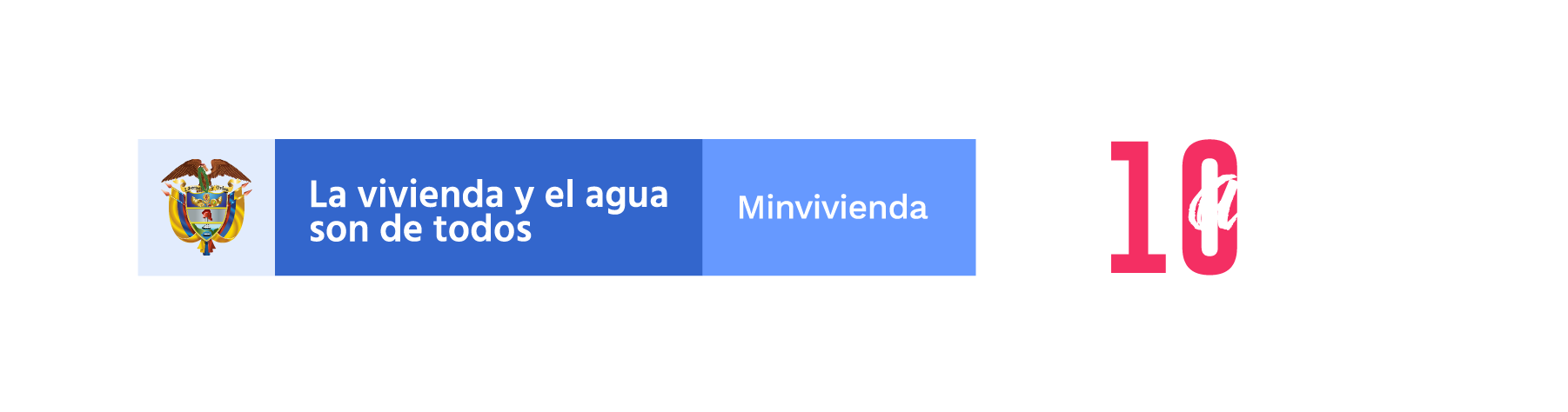 Estructuración de Proyectos
en la prestación de los servicios de agua potable y saneamiento básico en zonas rurales.
Jose Luis Acero Vergel
Viceministro de Agua y Saneamiento Básico



Mayo 31, 2021
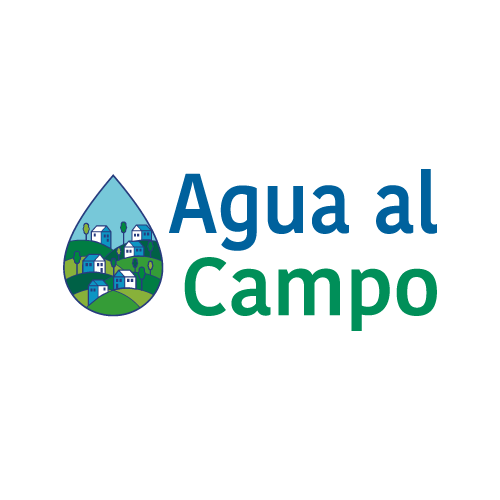 Estructuración de proyectos
Nivel Técnico    |    1
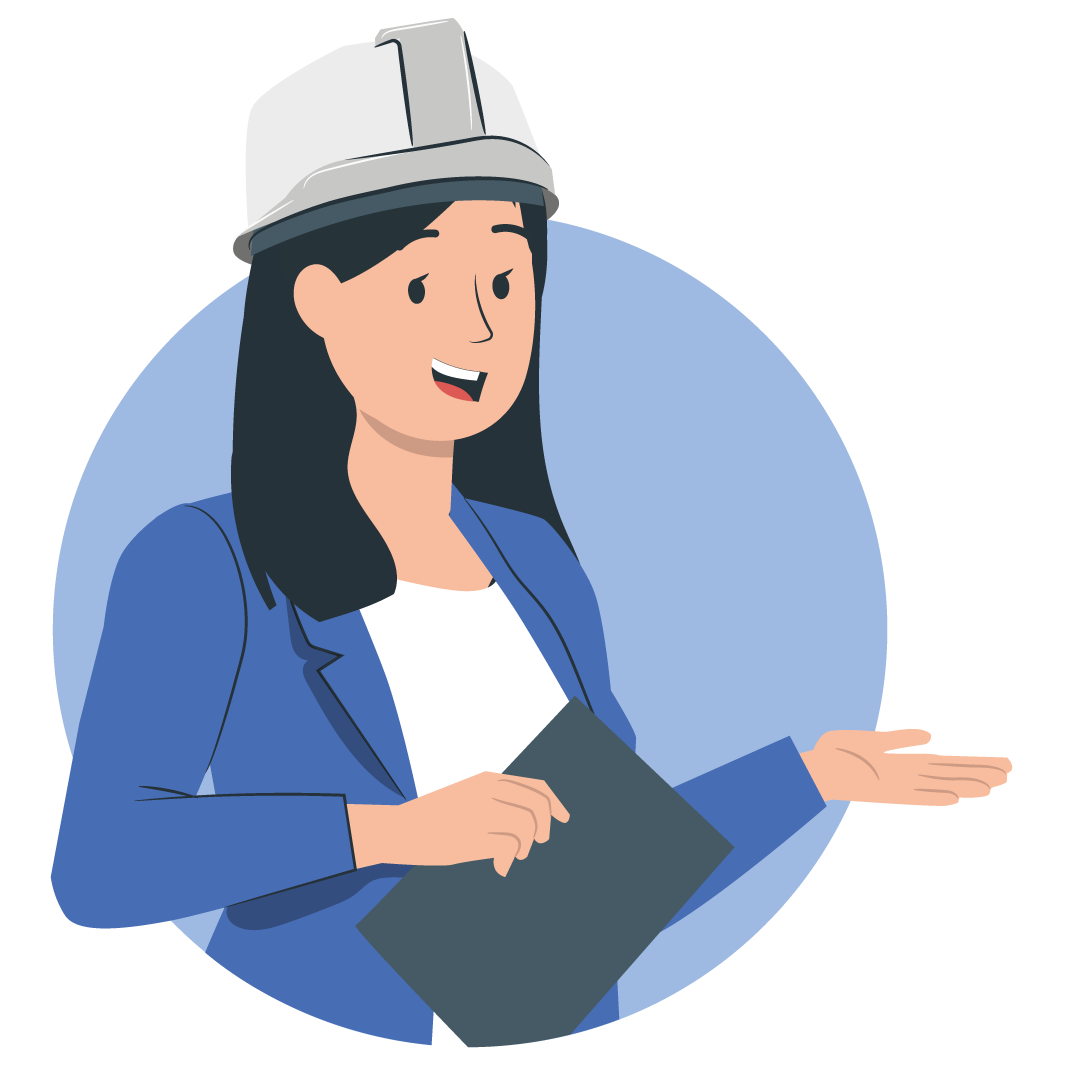 Estructuración
de proyectos
en el sector de agua potable y saneamiento básico en zonas rurales.
El Ministerio de Vivienda, Ciudad y Territorio  trabaja para cerrar las brechas existentes entre las zonas urbanas y rurales, en el acceso al agua potable y al saneamiento básico, mejorando así las condiciones de vida de la población rural.
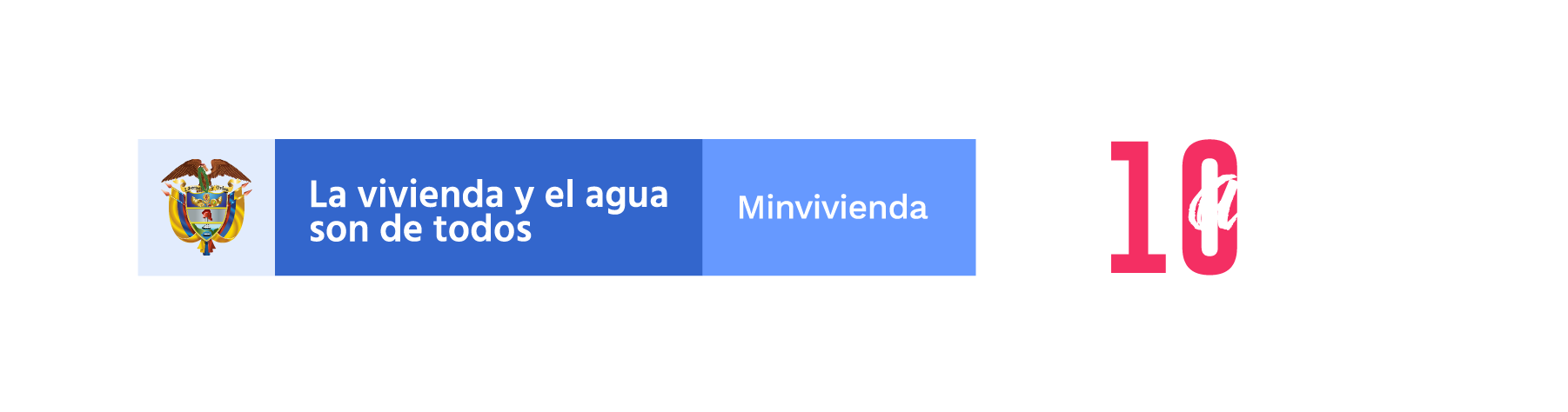 Estructuración de proyectos
Nivel Técnico    |    2
ESQUEMAS DIFERENCIALES
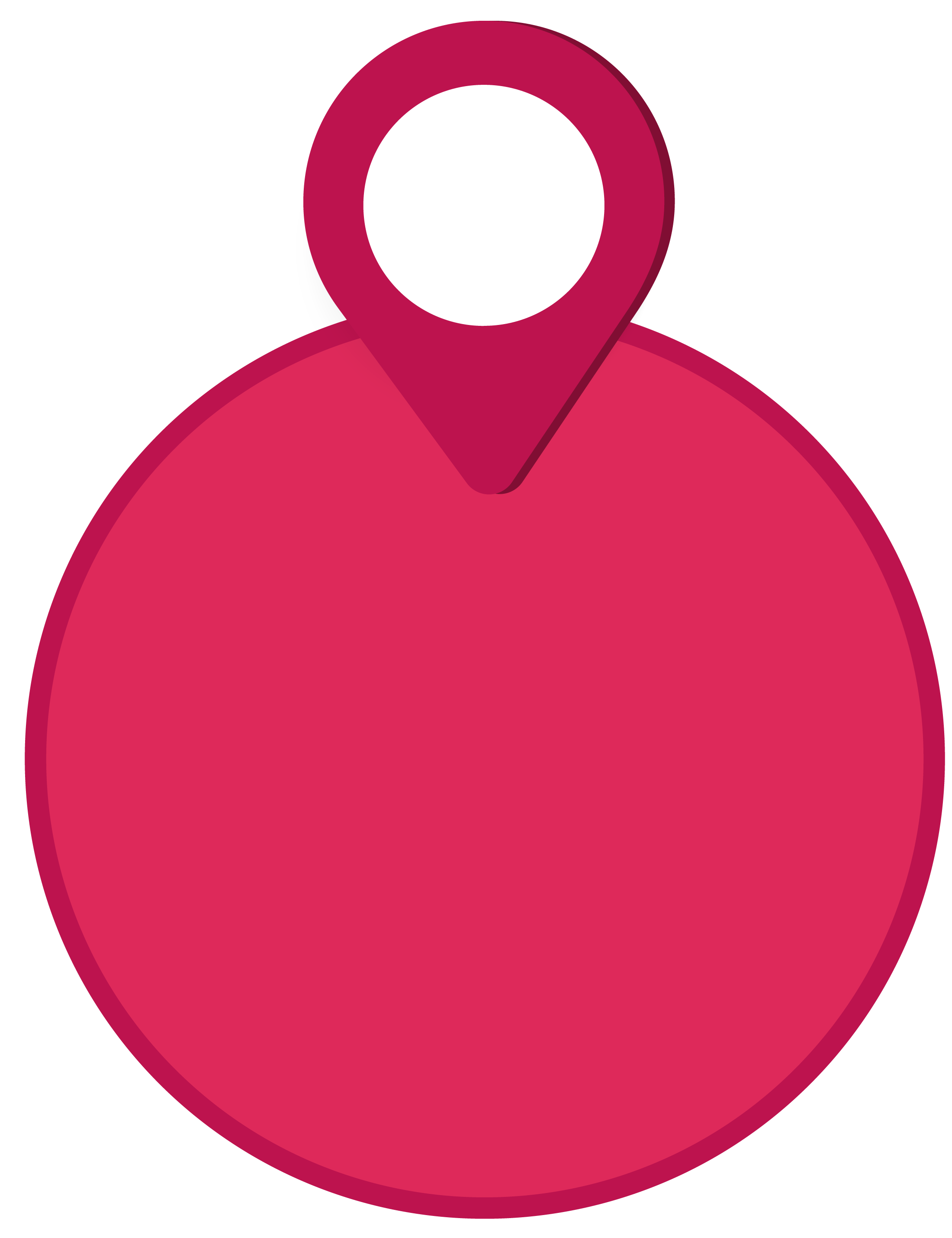 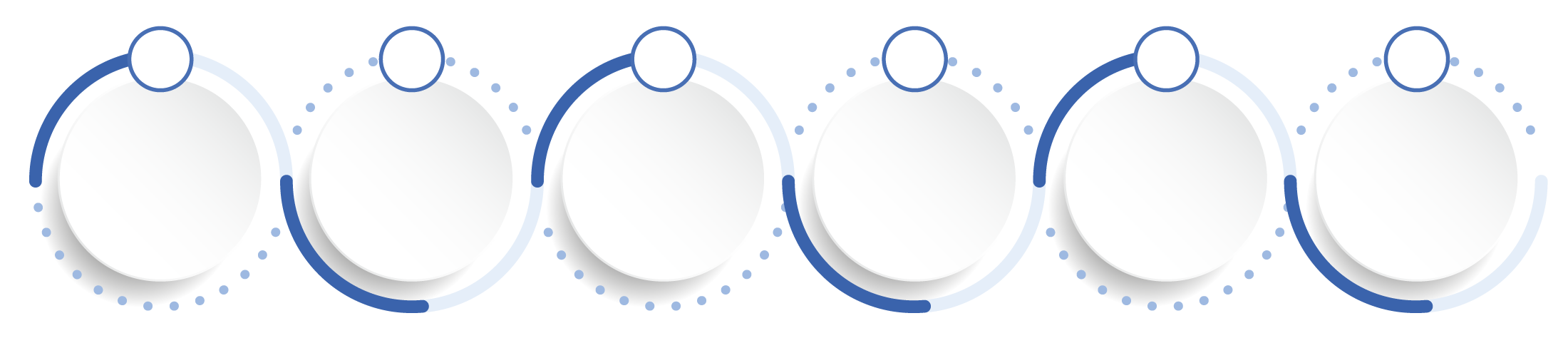 6
1
2
3
4
5
Asistencia técnica y fortalecimiento comunitario
Formalización
de prestadores
Gestión social
Estructuración de proyectos
SINAS
SIASAR
La política pública de agua y saneamiento básico para las zonas rurales parte de la estrategia de esquemas diferenciales y a través de seis temáticas principales podremos comprenderlo integralmente.
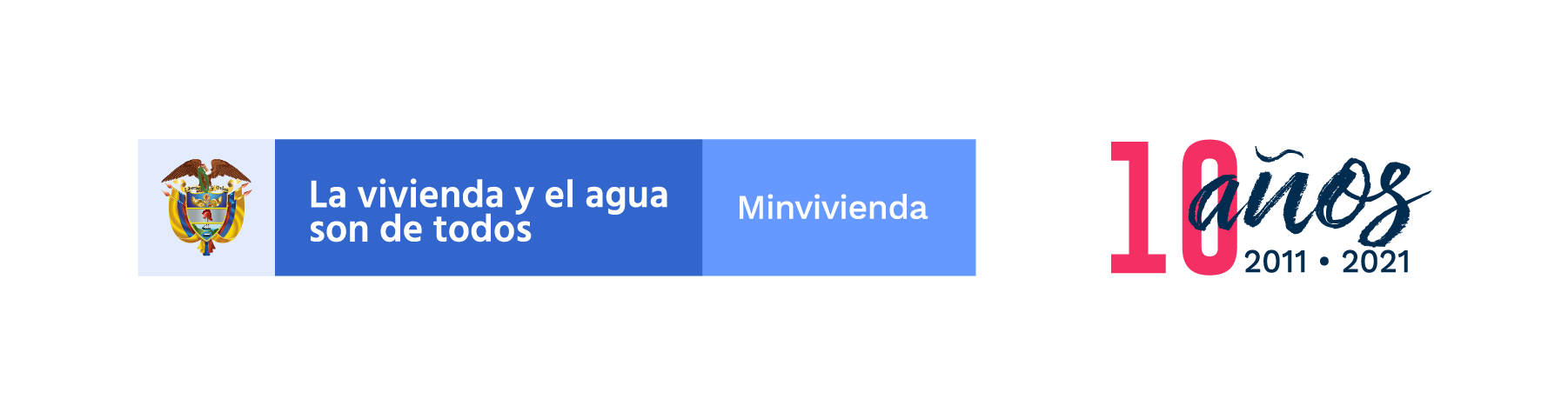 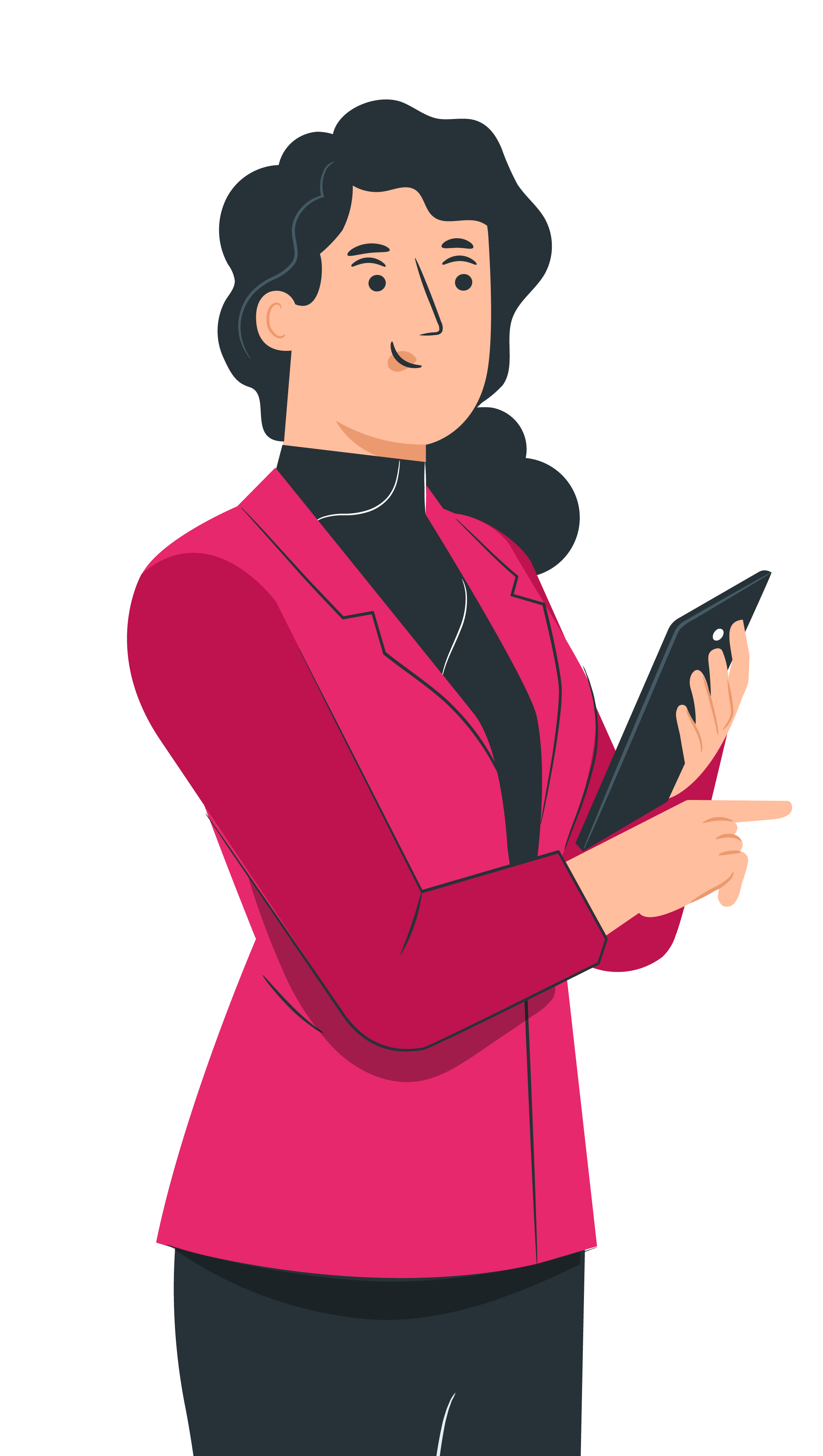 Estructuración de proyectos
Nivel Técnico    |    3
1.
¿Qué es la estructuración
de proyectos?
Es el mecanismo mediante el cual se establecen los requisitos para la presentación, viabilización, reformulación y expedición de conceptos técnicos para los proyectos del sector de agua potable y saneamiento básico que sean presentados por las entidades territoriales que soliciten apoyo financiero de la Nación. Una estructuración de proyectos exitosa depende del desarrollo de una etapa previa de formulación y planeación de los proyectos.
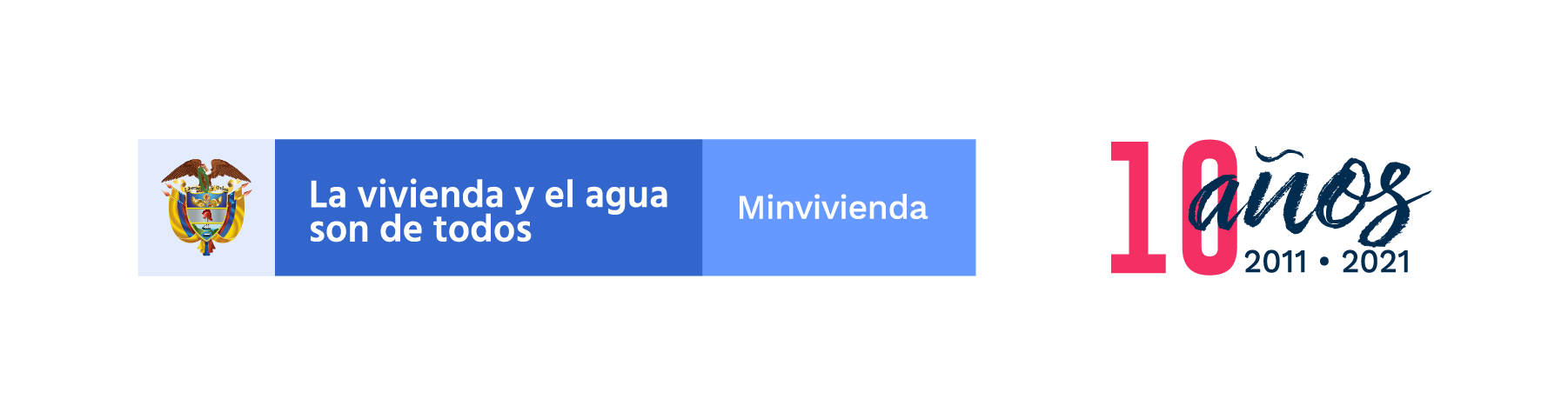 Estructuración de proyectos
Nivel Técnico    |    4
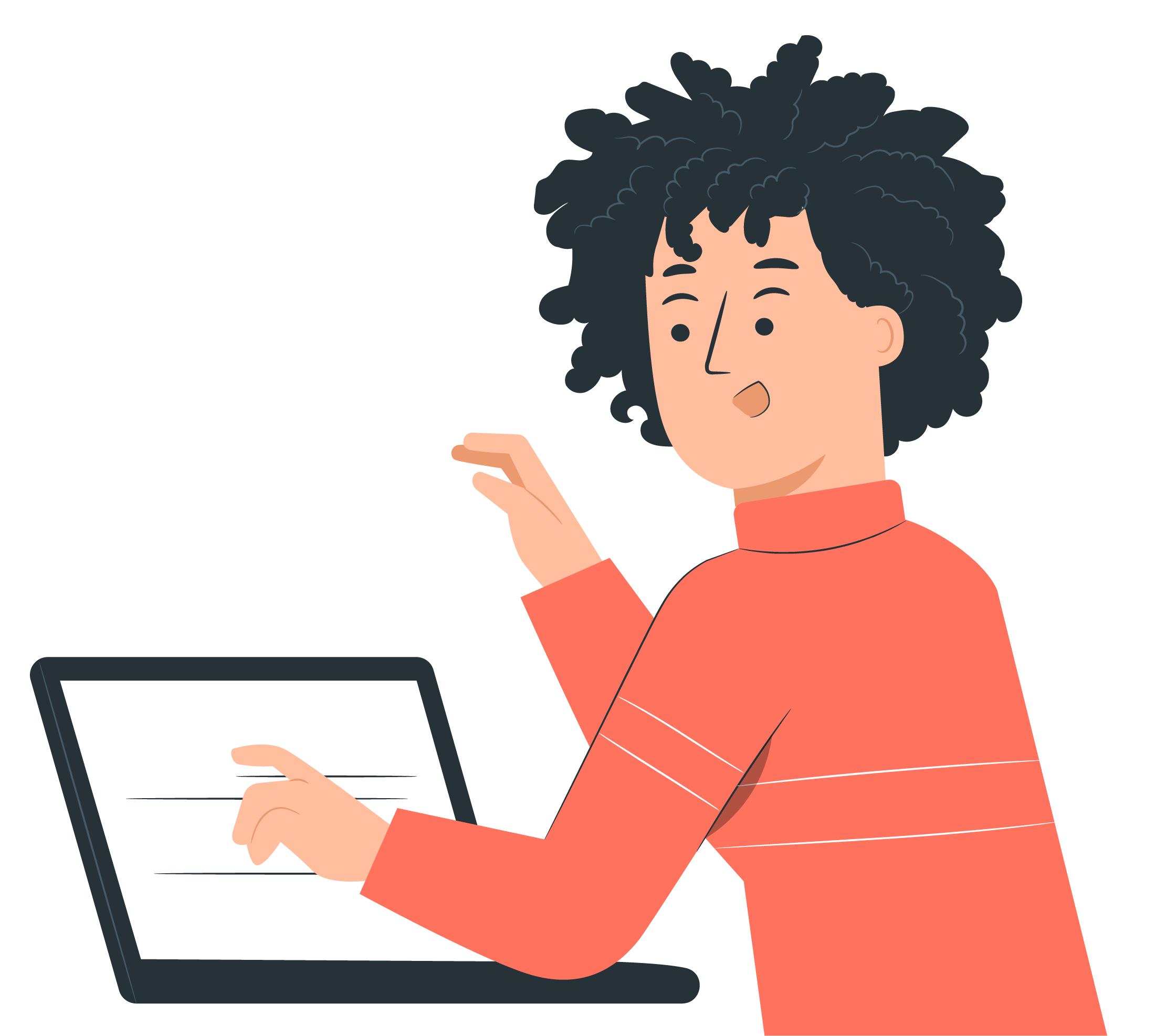 2.
¿En dónde se encuentra información
detallada para la estructuración
de proyectos?
En la guía de la Resolución del Ministerio de Vivienda  0661 de 2019, las entidades podrán contar con información detallada para presentar y viabilizar proyectos de agua potable y saneamiento básico. Puede descargar el link aquí:
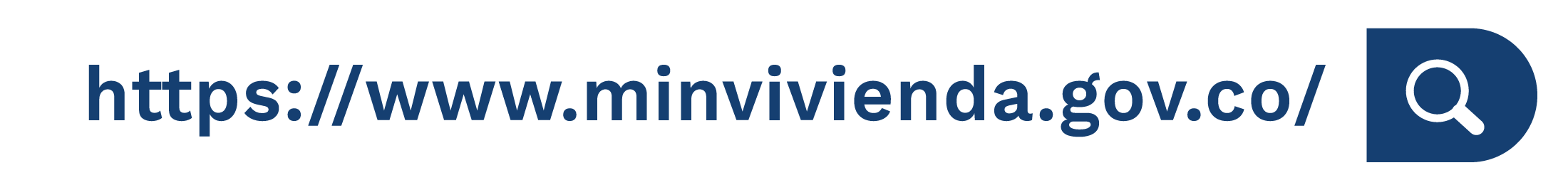 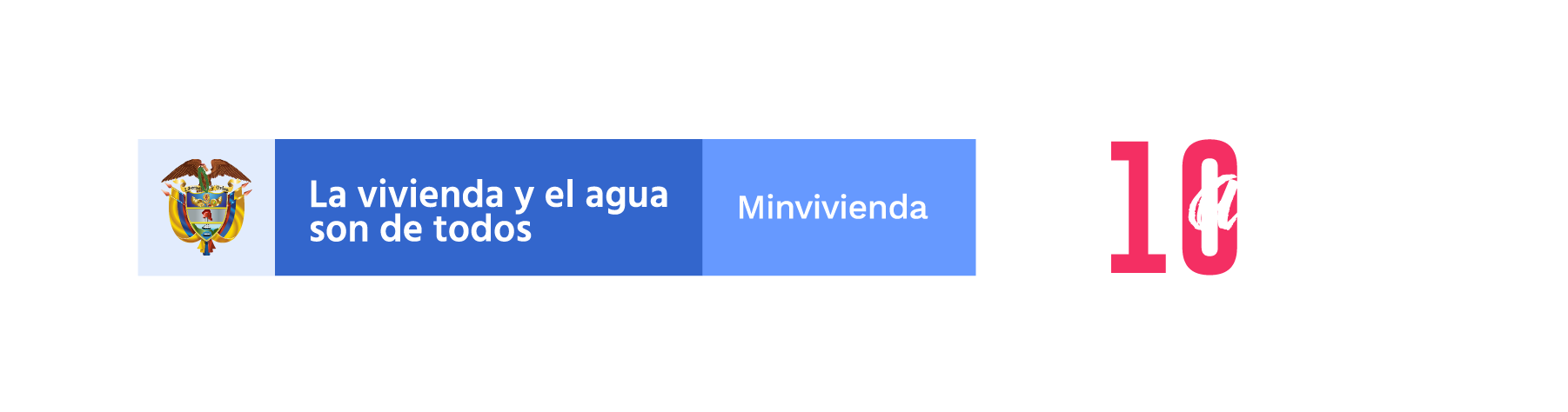 https://minvivienda.gov.co/normativa
Estructuración de proyectos
Nivel Técnico    |    5
3.
¿Cuáles son los roles de los diferentes actores
en la estructuración de un proyecto de agua y saneamiento?
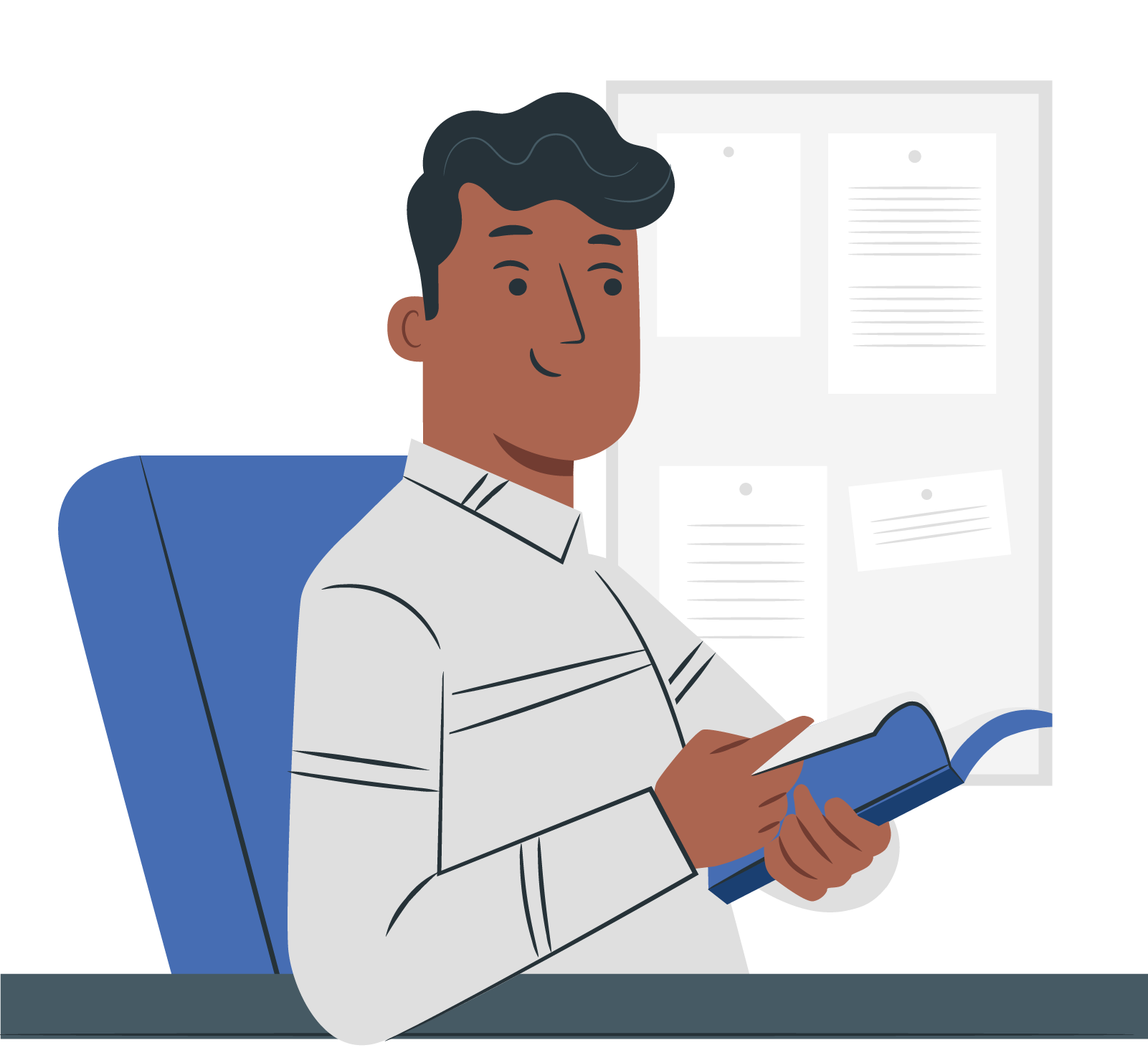 Entidad formuladora: diseña, tramita permisos, licencias, predios, etc. Es la responsable ante el Ministerio de Vivienda de toda la gestión relacionada con el proyecto. Pueden ser formuladores: 

Departamento.
Gestor de los Planes Departamentales de Agua.
Municipio.
Distrito que gestiona y recopila toda la documentación.

Revisor preliminar: encargado por el Ministerio de Vivienda de la revisión documental preliminar.
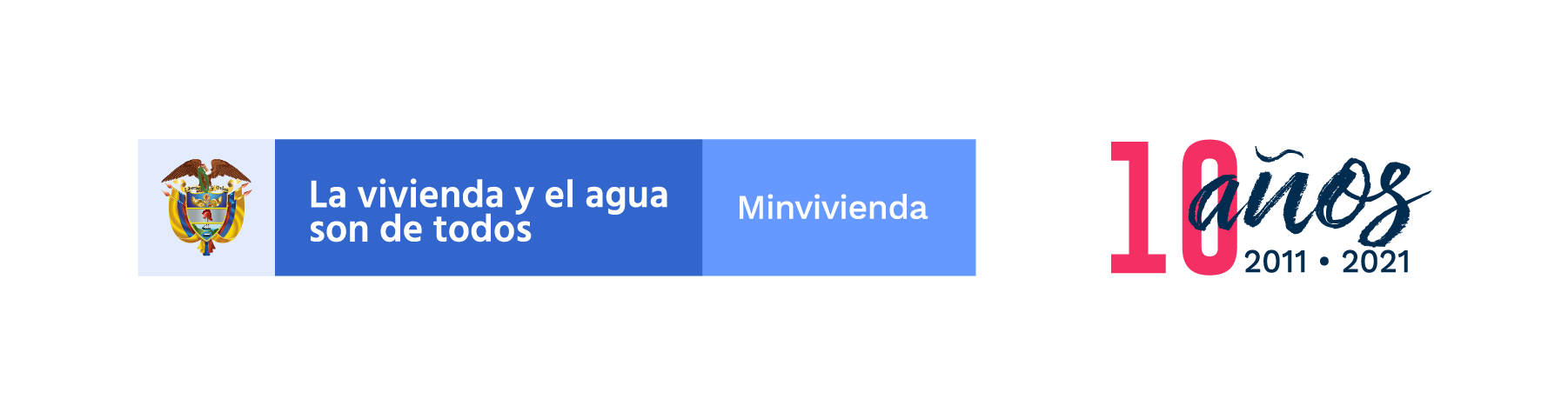 Estructuración de proyectos
Nivel Técnico    |    6
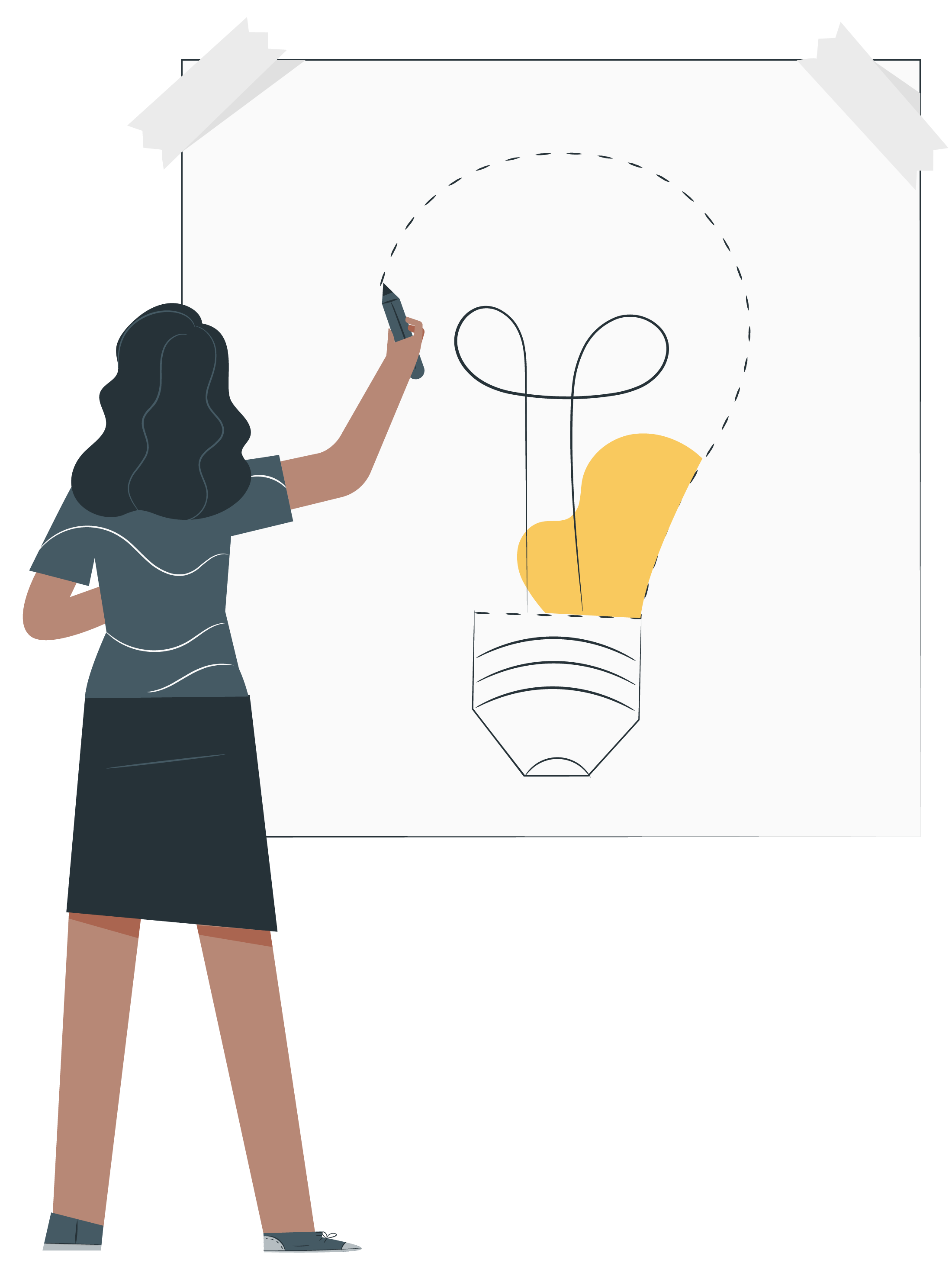 Diseñador: elabora el diseño y planos del proyecto cumpliendo las normas, leyes y reglamentos vigentes al momento de la propuesta. En su gestión pesa la mayor parte de la responsabilidad de la aprobación o no del proyecto.

Interventor de diseño: audita y verifica estudios y diseños. 

Supervisor del contrato de diseño: hace seguimiento técnico, administrativo, financiero, contable y jurídico sobre el contrato de diseño.

Supervisor del contrato de interventoría del diseño: hace seguimiento técnico, administrativo, financiero, contable y jurídico sobre el contrato de interventoría.
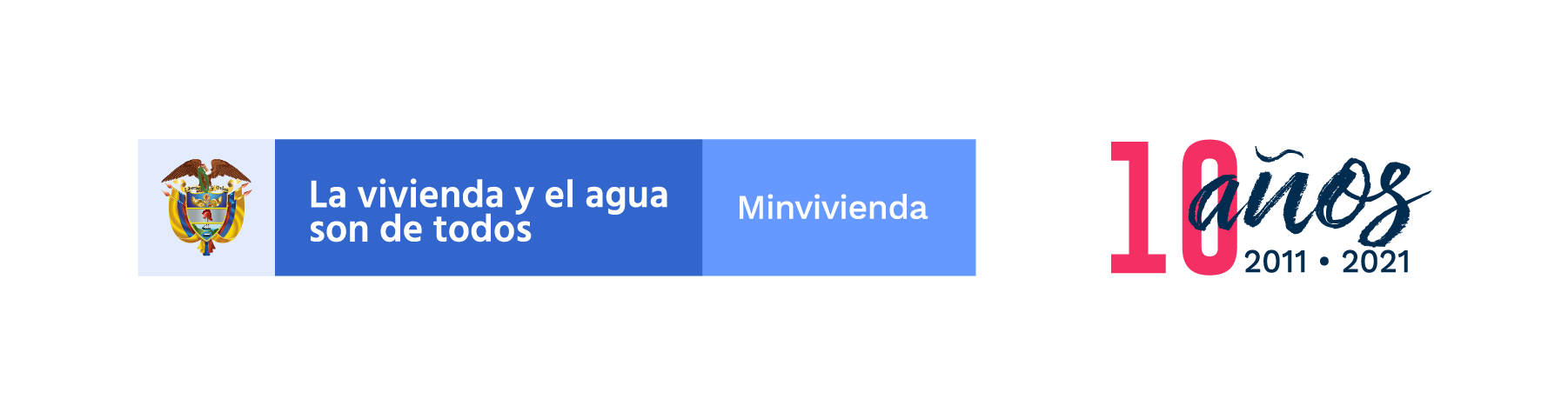 Estructuración de proyectos
Nivel Técnico    |    7
3.
¿Cuáles son los roles de los diferentes actores
en la estructuración de un proyecto de agua y saneamiento?
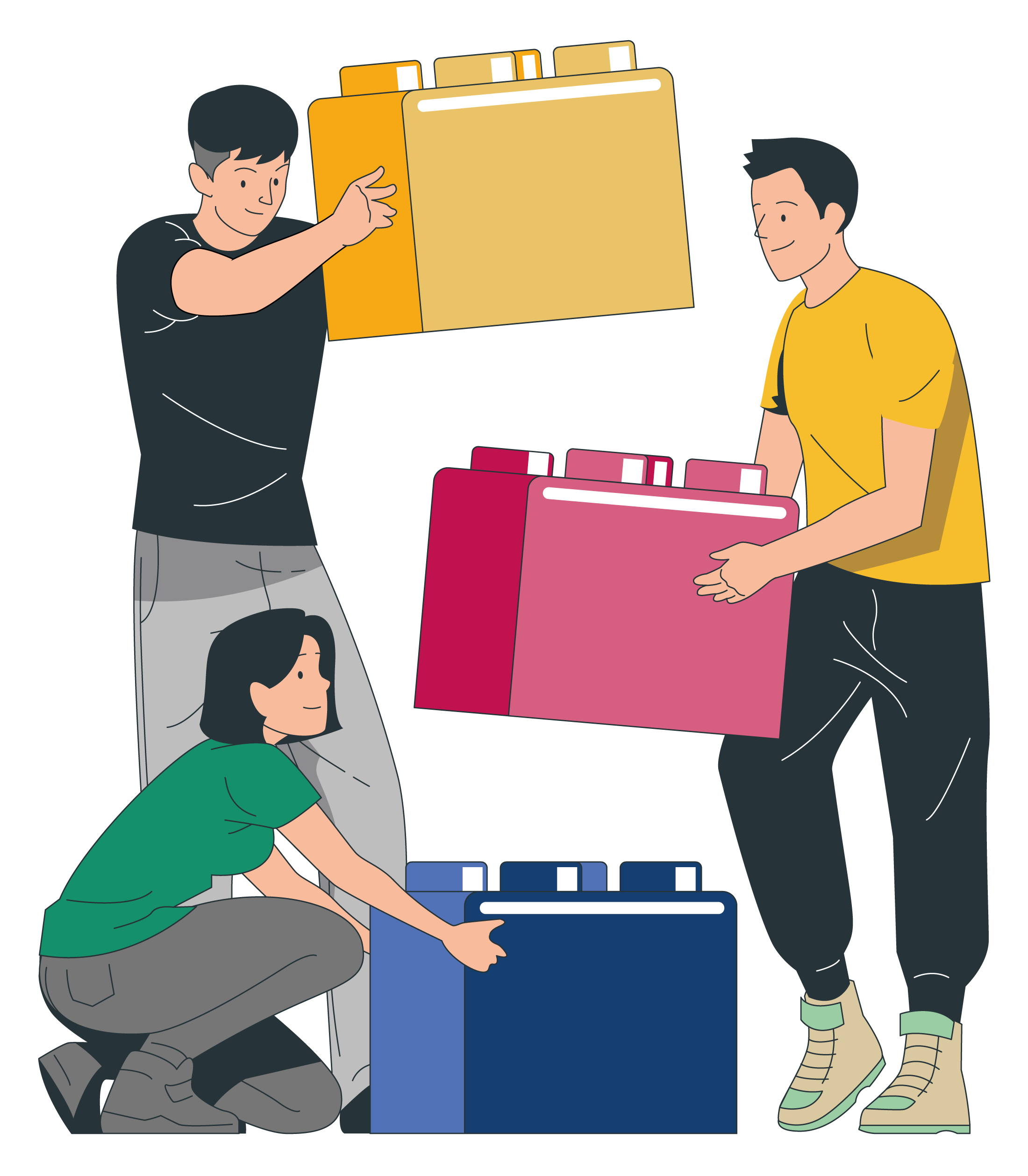 Evaluador: encargado por el Ministerio de Vivienda  o de la ventanilla única regional de liderar el procedimiento de evaluación según lineamiento de la resolución. 

Comité técnico de proyectos: instancia asesora que presenta la recomendación de viabilidad de los proyectos. 

Profesional de seguimiento: encargado por el Ministerio de realizar el seguimiento documental y de evaluar la documentación.
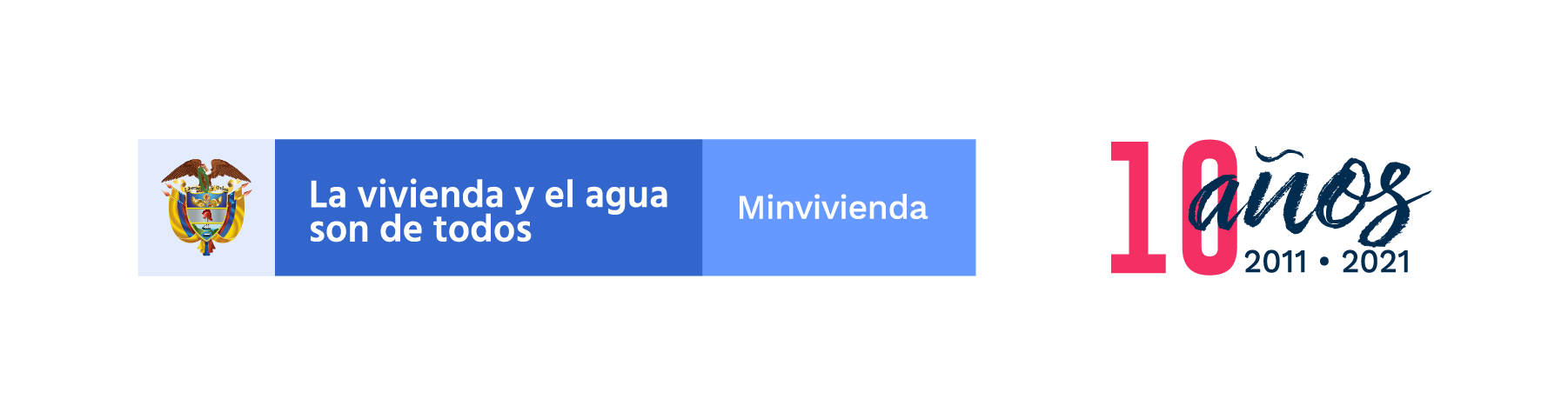 Estructuración de proyectos
Nivel Técnico    |    8
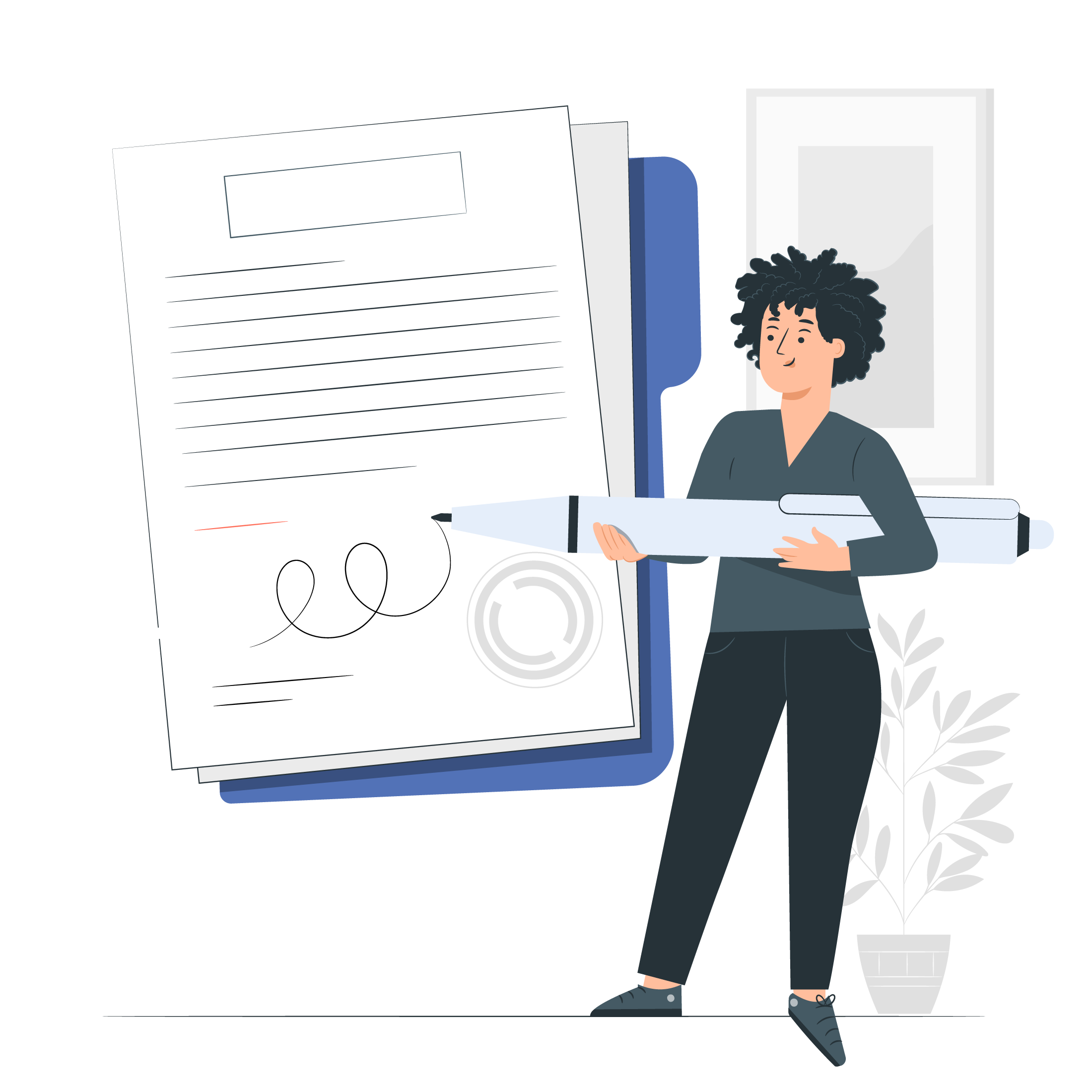 Entidad contratante: vigila la correcta ejecución del objeto del contratado y protege los derechos de la propia Entidad como los del contratista y terceros que puedan verse afectados por la ejecución del contrato; además es responsable ante la Nación del resultado del proyecto y del cumplimiento de la mejora en los indicadores del sector indicados con la realización de la obra. Las entidades contratantes pueden ser: 

Departamento.
Gestor de los Planes Departamentales de Agua.
Municipio.
Distrito.
Persona presentadora del servicio público domiciliario en el municipio ejecutado.
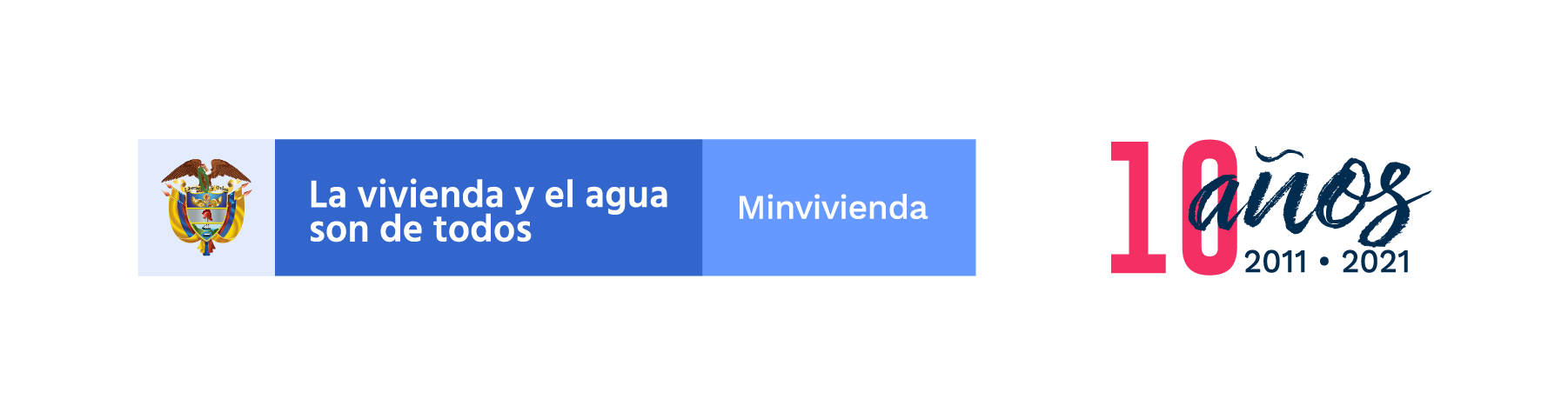 Estructuración de proyectos
Nivel Técnico    |    9
4.
¿En qué momento participa
la comunidad?
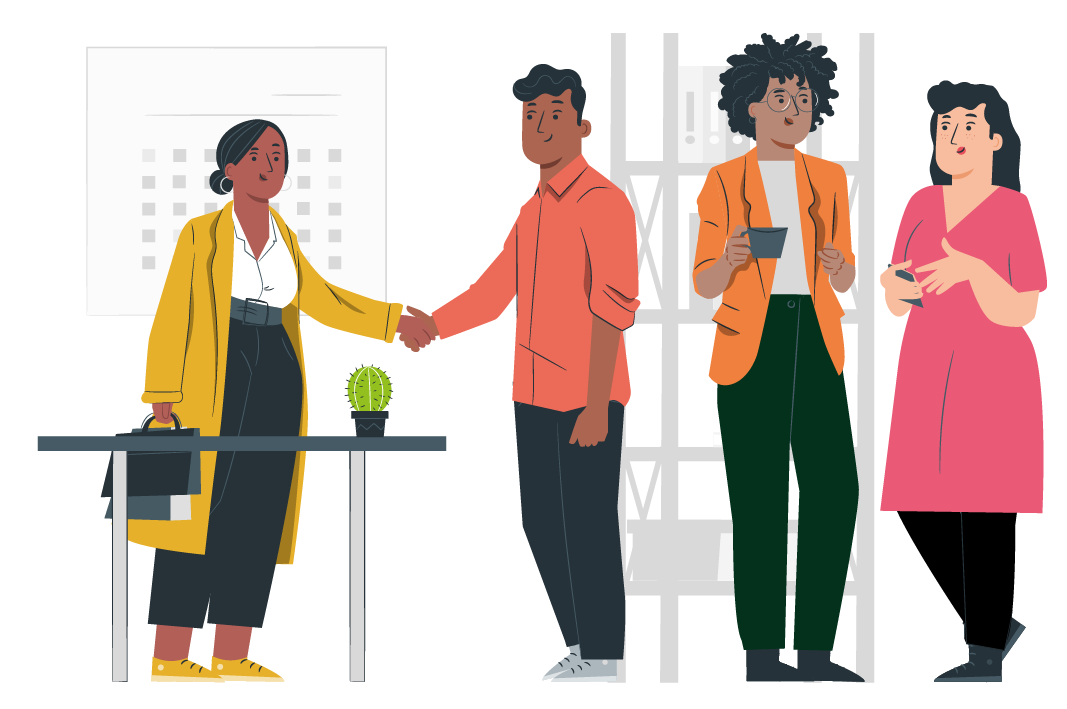 Las comunidades participan en los
siguientes momentos:

La verificación en campo y diagnóstico integral.

La selección de alternativas.

El diseño definitivo.
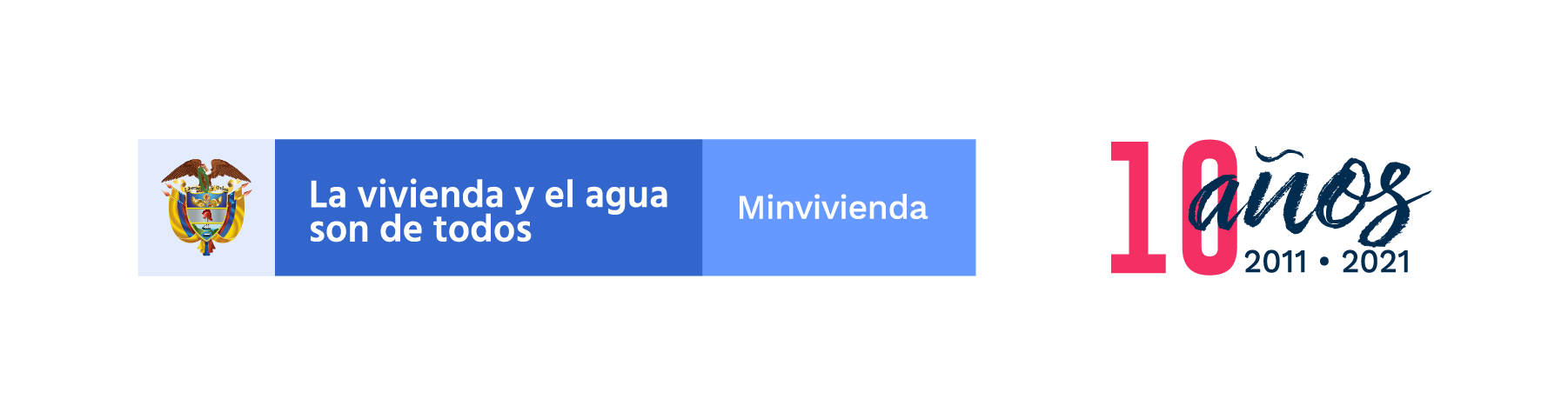 Estructuración de proyectos
Nivel Técnico    |    10
5.
TIP´s para presentar un proyecto
que tenga mayores posibilidades de ser aceptado:
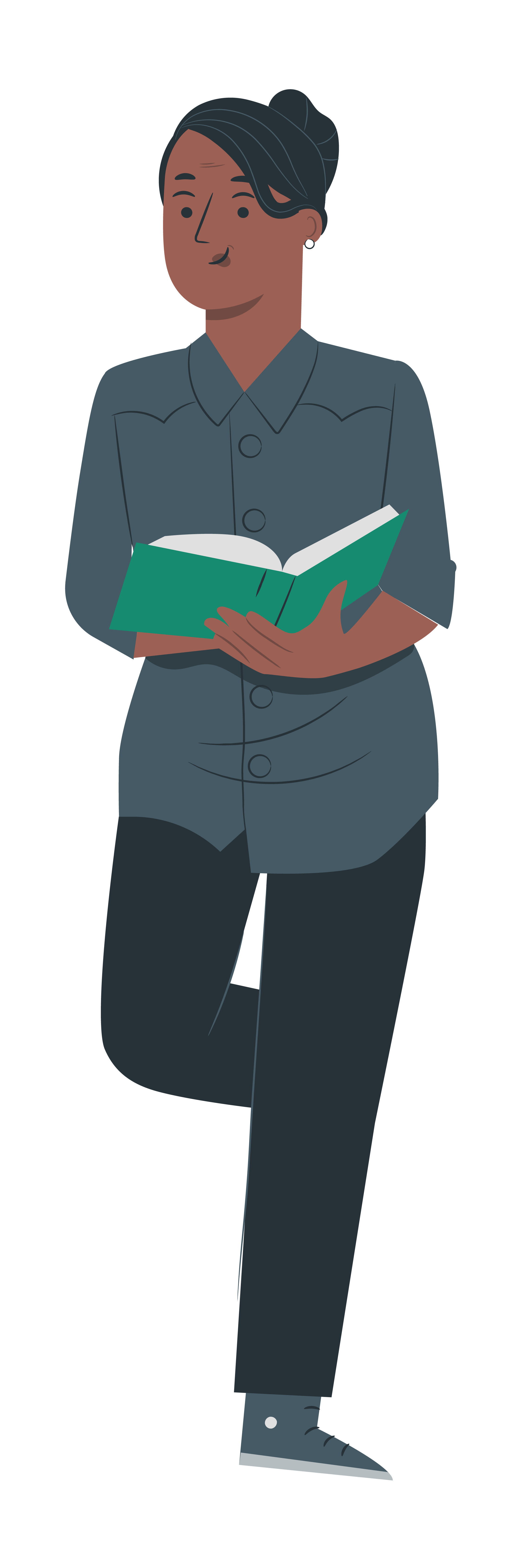 Verificar requisitos de presentación con la Res Secretaría Distrital de Seguridad, Convivencia y Justicia (SDSCJ) 671 de 2019 (Ver lista de chequeo)

Asegurarse de cumplir con los requerimientos técnicos acorde con el RAS (Res MVCT 330 de 2017 y Res MVCT 844 de 2018) y con la Res 501 de 2017 sobre tuberías y accesorios.

Estructurarse bajo la Metodología General Ajustada (MGA), cuando no se tenga clara su fuente de financiación y cargarse a la página del Departamento Nacional de Planeación (DNP) para que le sea asignado el código BPIN.

Revisar los permisos requeridos para el Proyecto según su naturaleza, relacionados en los artículos 242 a 249 de la Res 330 de 2017, y asegurarse que cuenta con ellos. Se mencionan los siguientes:

Permisos ambientales, y si aplica de cruce de vías (INVÍAS), de Ministerio de Cultura, y cualquier otro necesario.
Permisos prediales: propiedad de predios, permisos y servidumbres.
Efectuar consultas previas.
Las canteras y sitios de disposición de residuos de la construcción deben estar autorizados por la autoridad ambiental competente para el tema de materiales y desperdicios (esto soporta, entre otros, los costos de transporte de materiales y desperdicios).
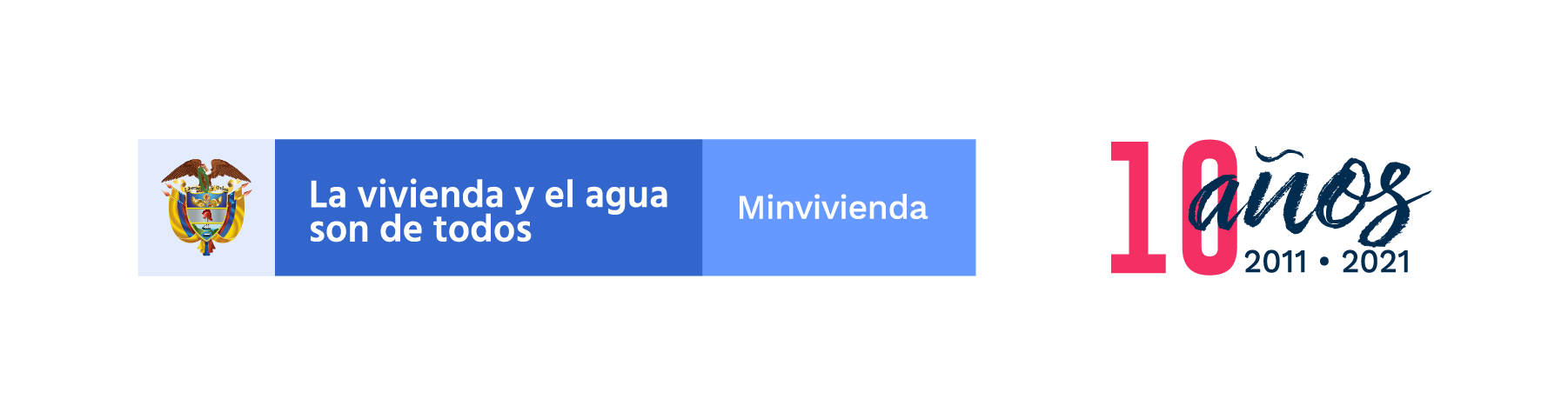 Estructuración de proyectos
Nivel Técnico    |    11
Aportar las certificaciones requeridas en concordancia con la planificación territorial, por lo cual la administración municipal debe estar al tanto del proyecto.

Los documentos deben seguir los artículos 239 a 241 de la Res 330 de 2017. En ellos se indica que, por ejemplo, los planos deben estar firmados y soportados por la licencia profesional de quien firma.
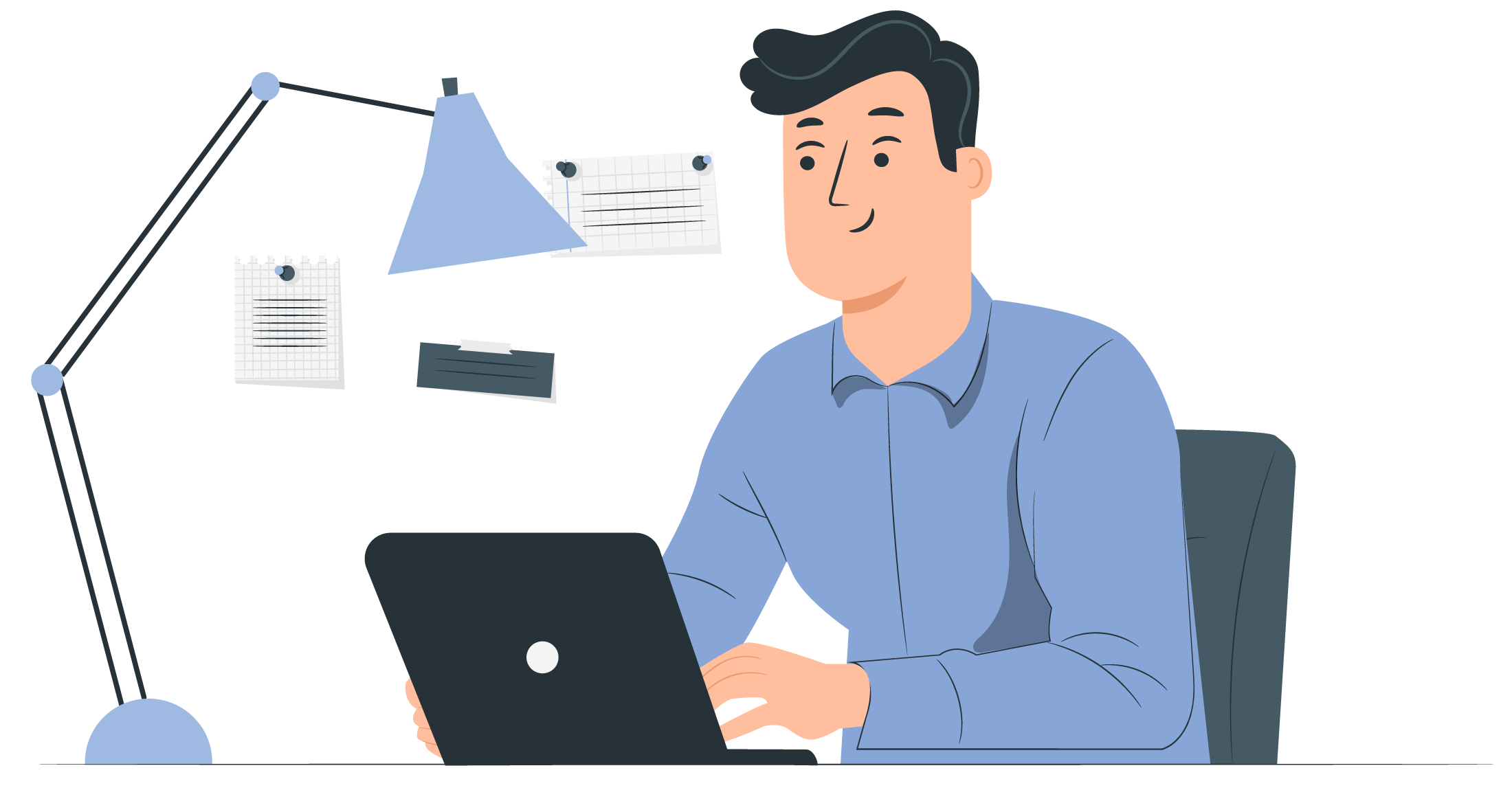 El presupuesto debe presentarse en Excel donde todas las celdas estén enlazadas. El presupuesto debe incluir:

Análisis de Precios Unitarios.
Cantidades de Obra.
Cuadro de costos de materiales, mano de obra, equipos y herramientas en la zona.
Análisis de Administración, Imprevistos y Utilidad (AIU).

Asegurar que involucren el fortalecimiento comunitario y la gestión social.
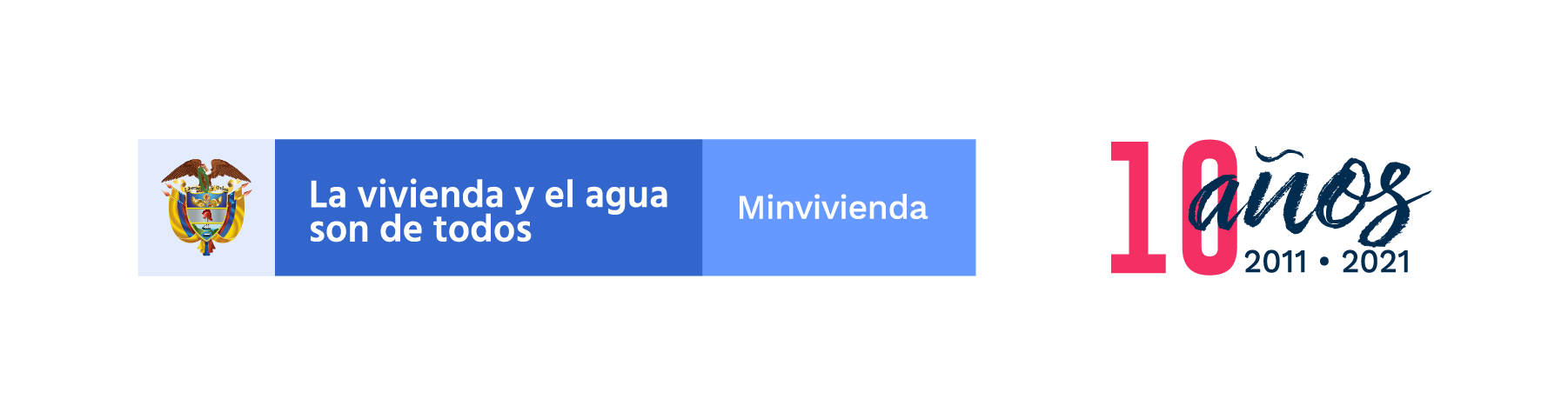 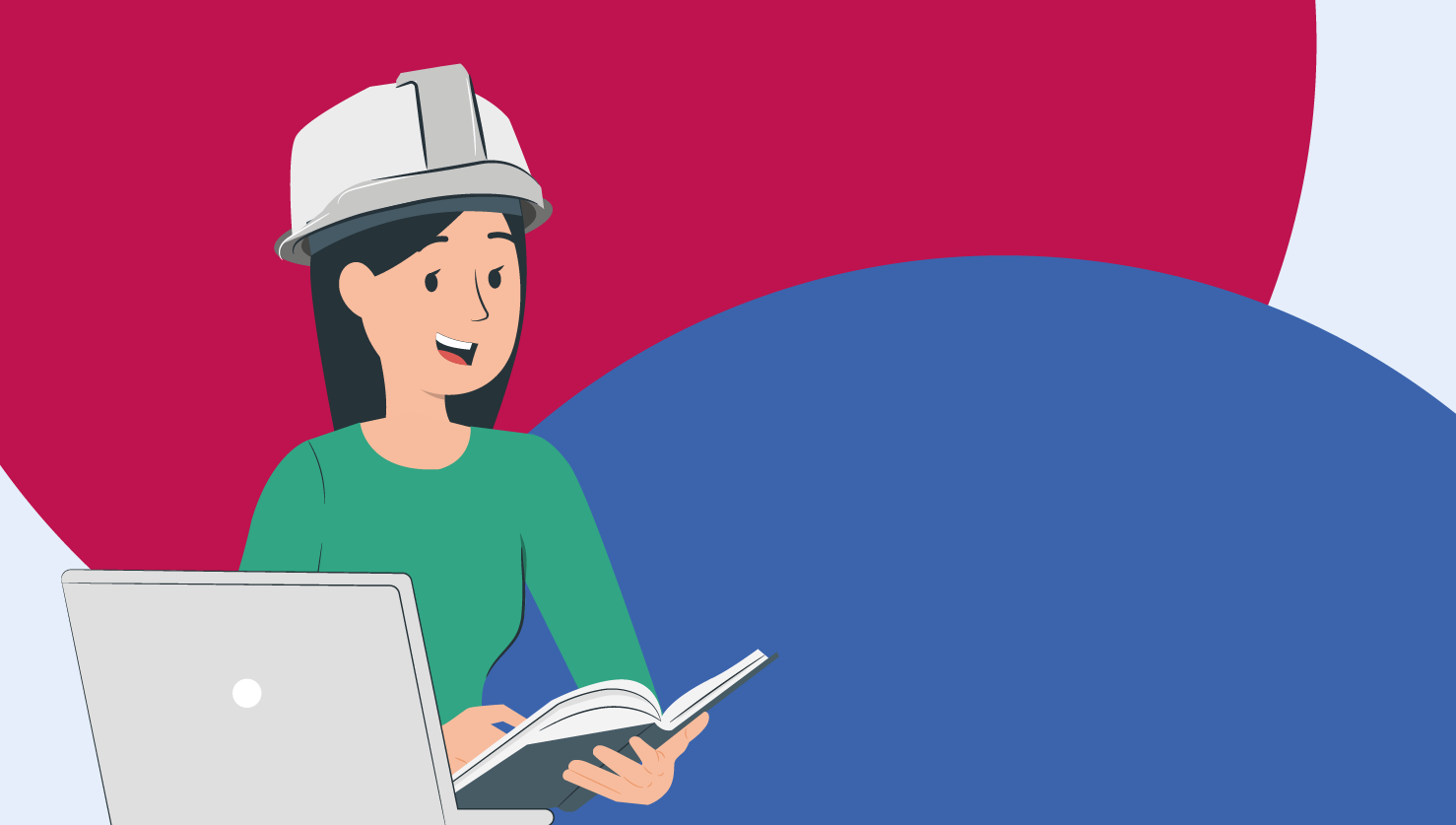 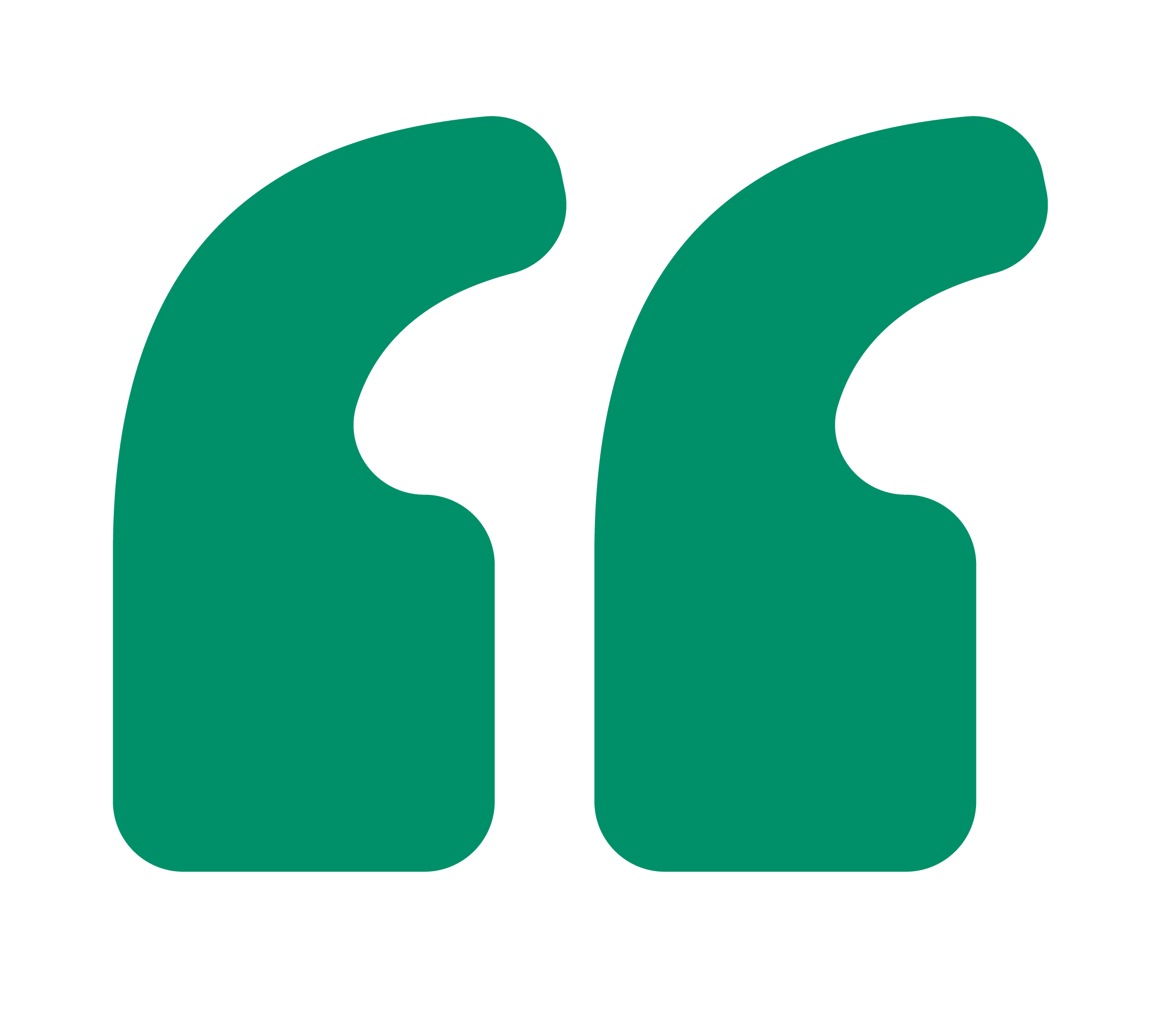 Recuerde que el proyecto debe estructurarse bajo la Metodología General Ajustada (MGA).
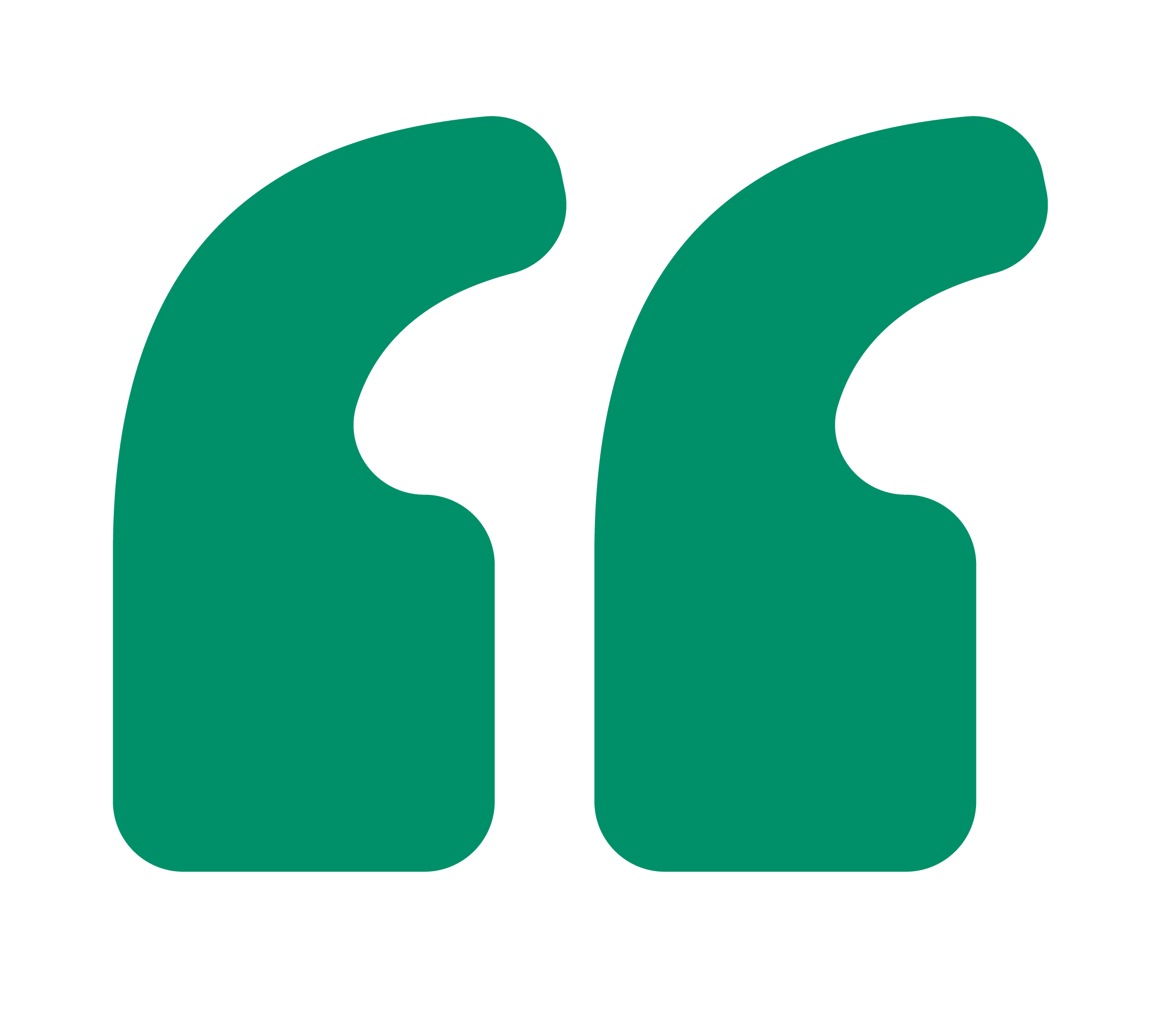 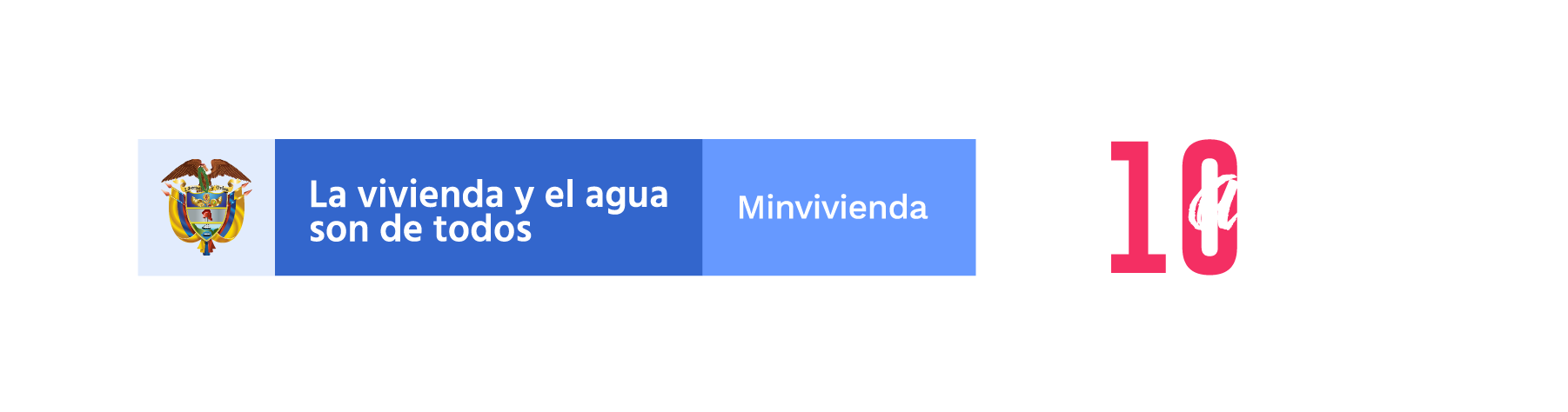 Estructuración de proyectos
Nivel Técnico    |    13
6.
¿Bajo qué
7.
plataforma se cargan los proyectos?
¿Qué es la
Metodología General Ajustada (MGA)?
Por la Metodología General Ajustada (MGA).
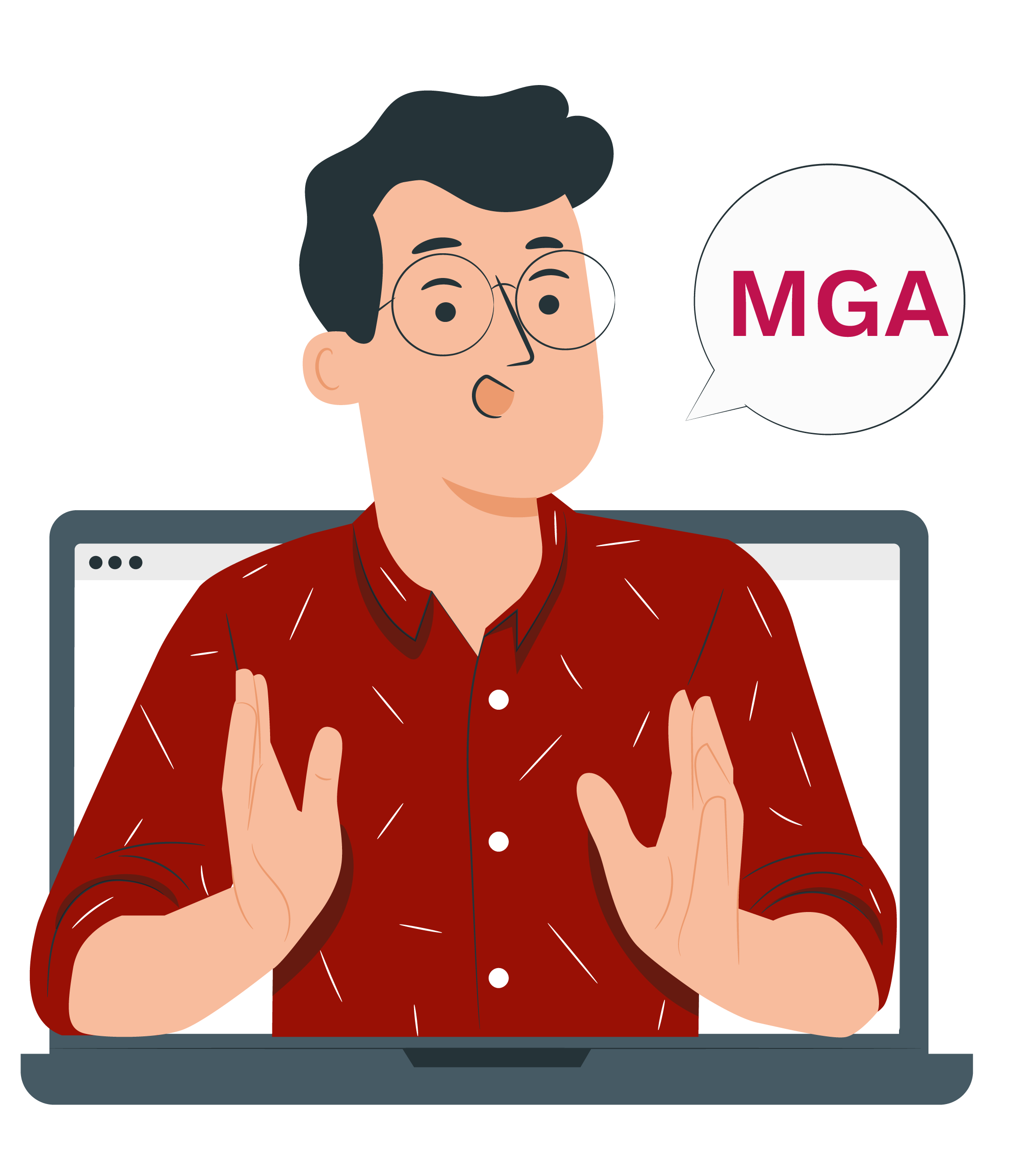 Es una herramienta informática integral para la gestión de proyectos que se aplica en todas las etapas de un proyecto; es decir, planeación, seguimiento y evaluación a la ejecución física, presupuestal, financiera y de resultados y tiene como objeto proveer un sistema de información ágil y eficiente en el procesos de identificación, preparación, evaluación y programación de los proyectos de inversión.
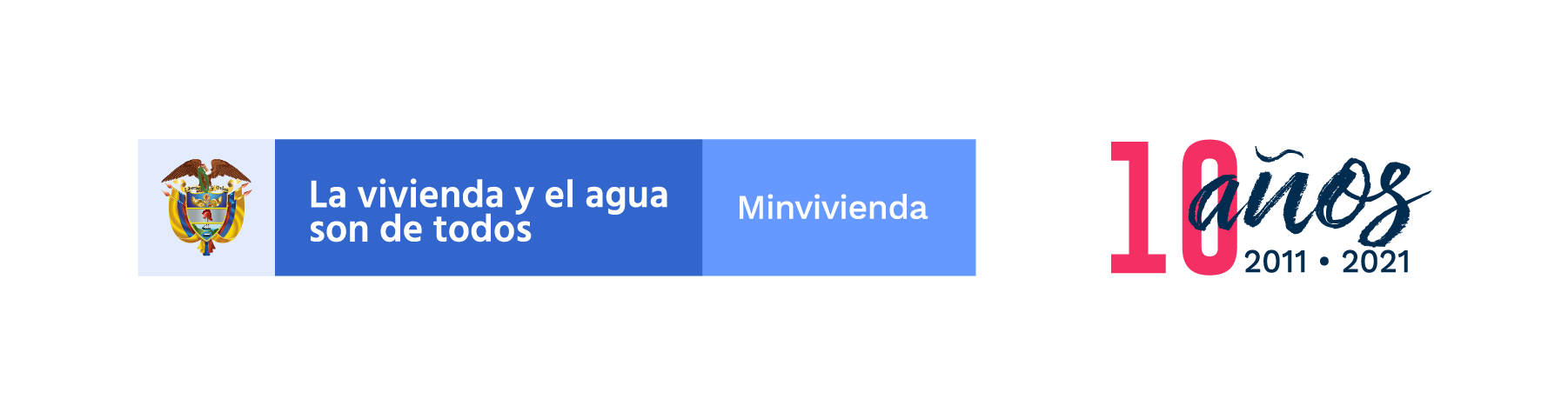 Estructuración de proyectos
Nivel Técnico    |    14
8.
Normatividad
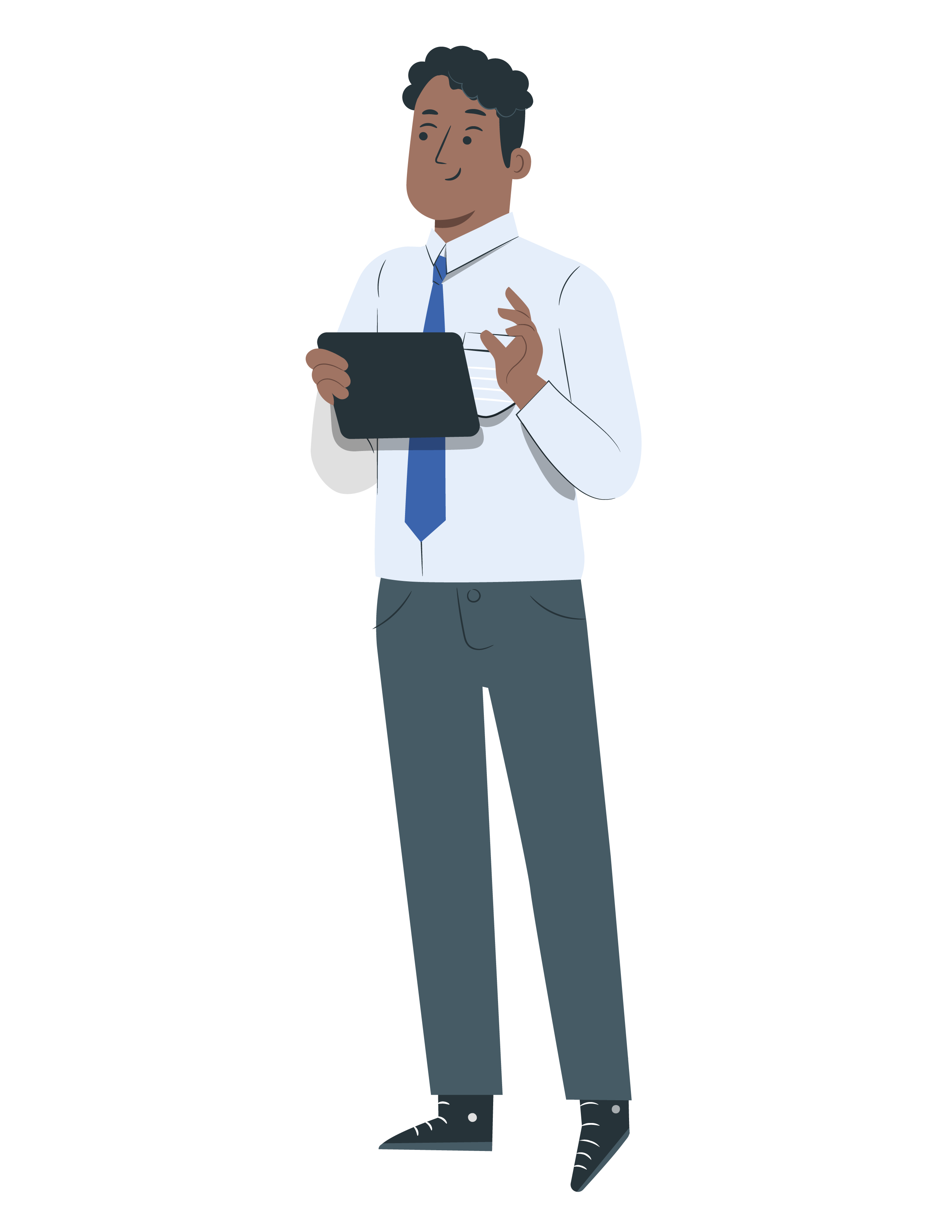 RAS MVCT 330 de 2017.
RAS MVCT 844 de 2018.
Res 501 de 2017 sobre tuberías y accesorios.
Requerimientos que se especifican en la Res MVCT 0661 de 2019.
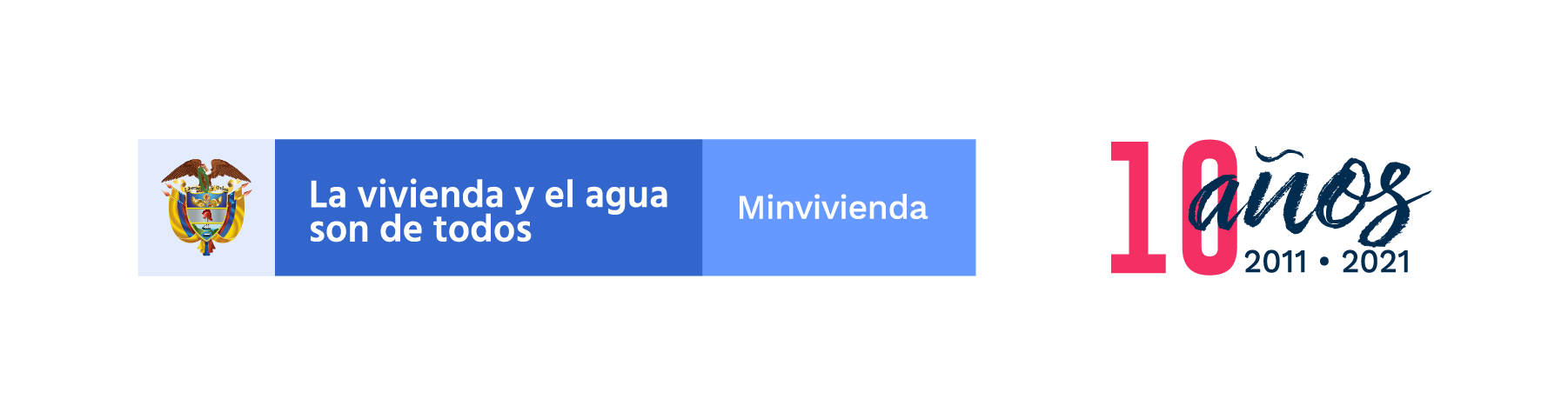 Estructuración de proyectos
Nivel Técnico    |    15
9.
¿Dónde puedo obtener
mayor información?
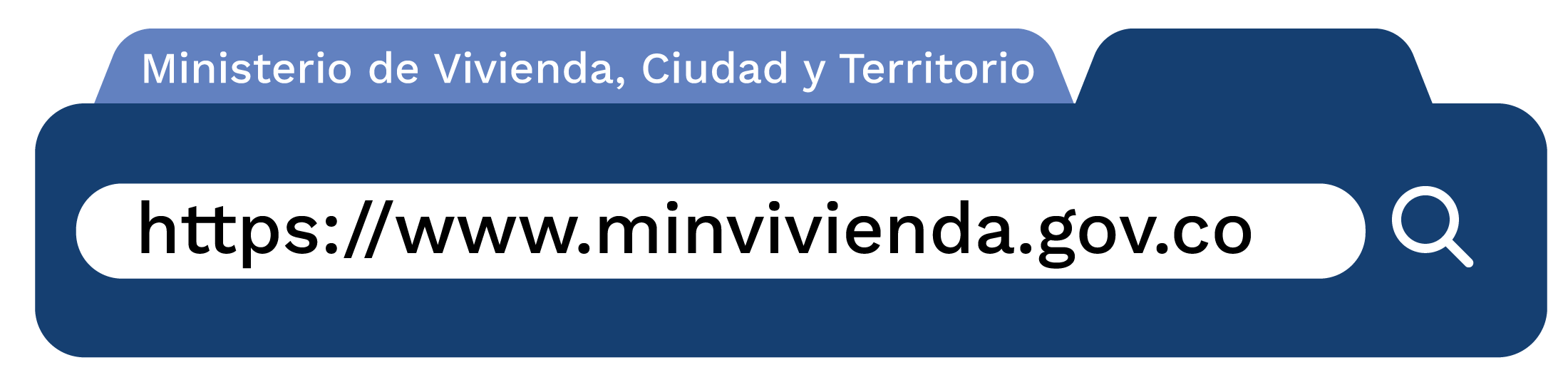 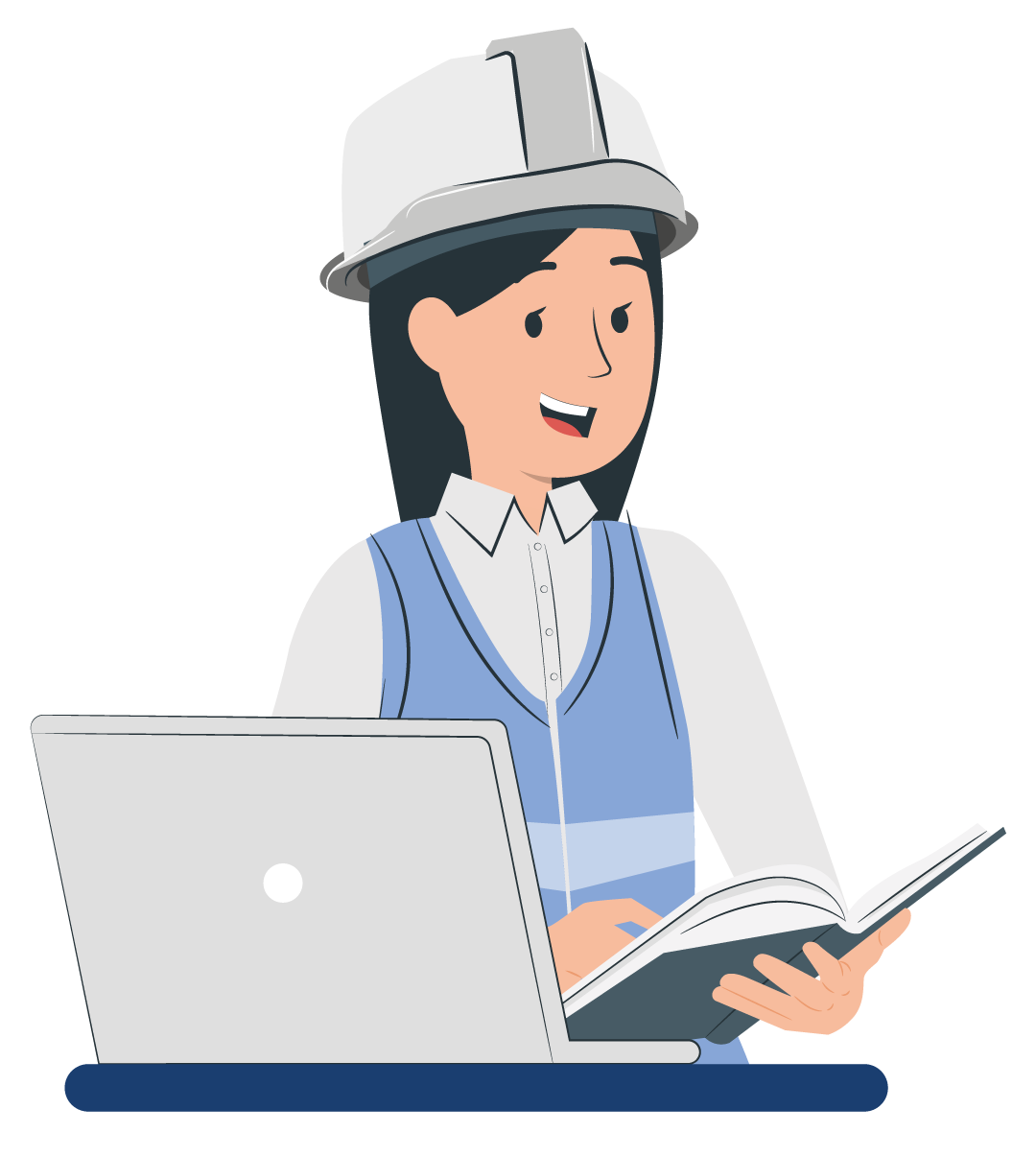 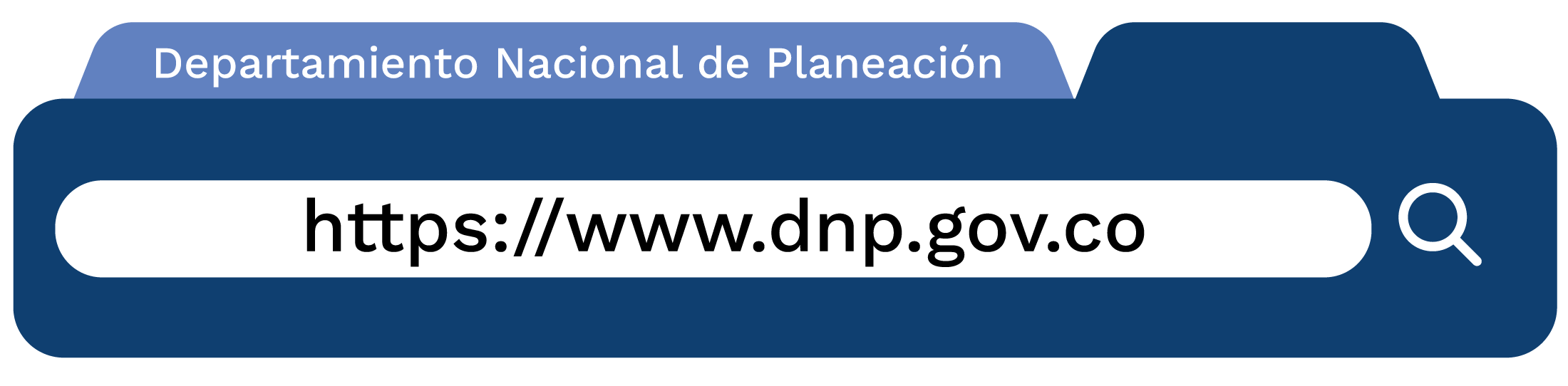 Desde el MVCT seguiremos trabajando para divulgar adecuadamente la política pública y su implementación.
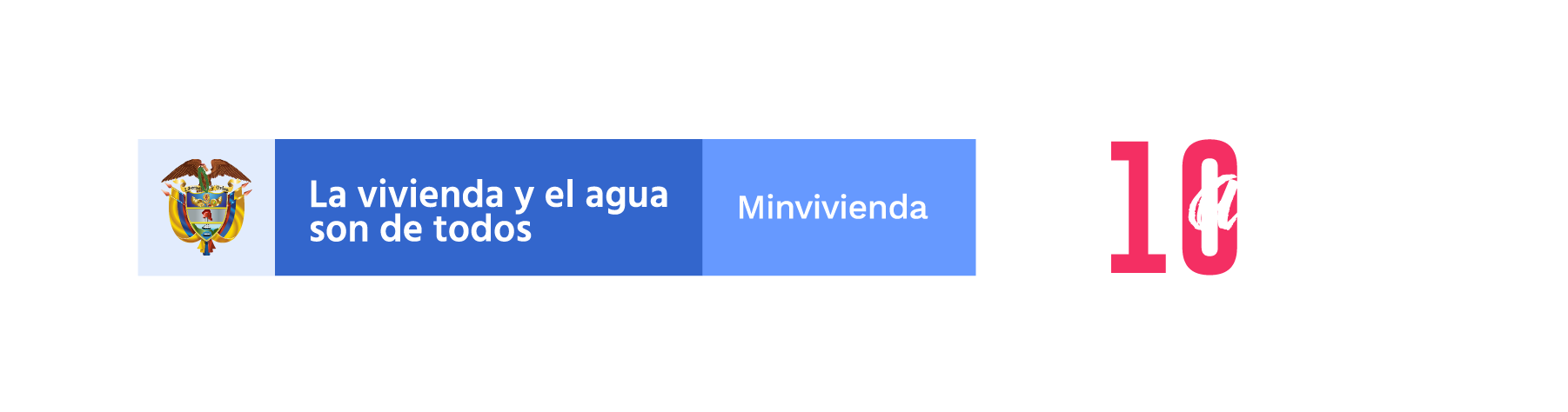